0.7 GeV Beam-on-target Simulation for Scintillator
Yuan Li
2024/11/10
1
Scintillator Detector
Operation
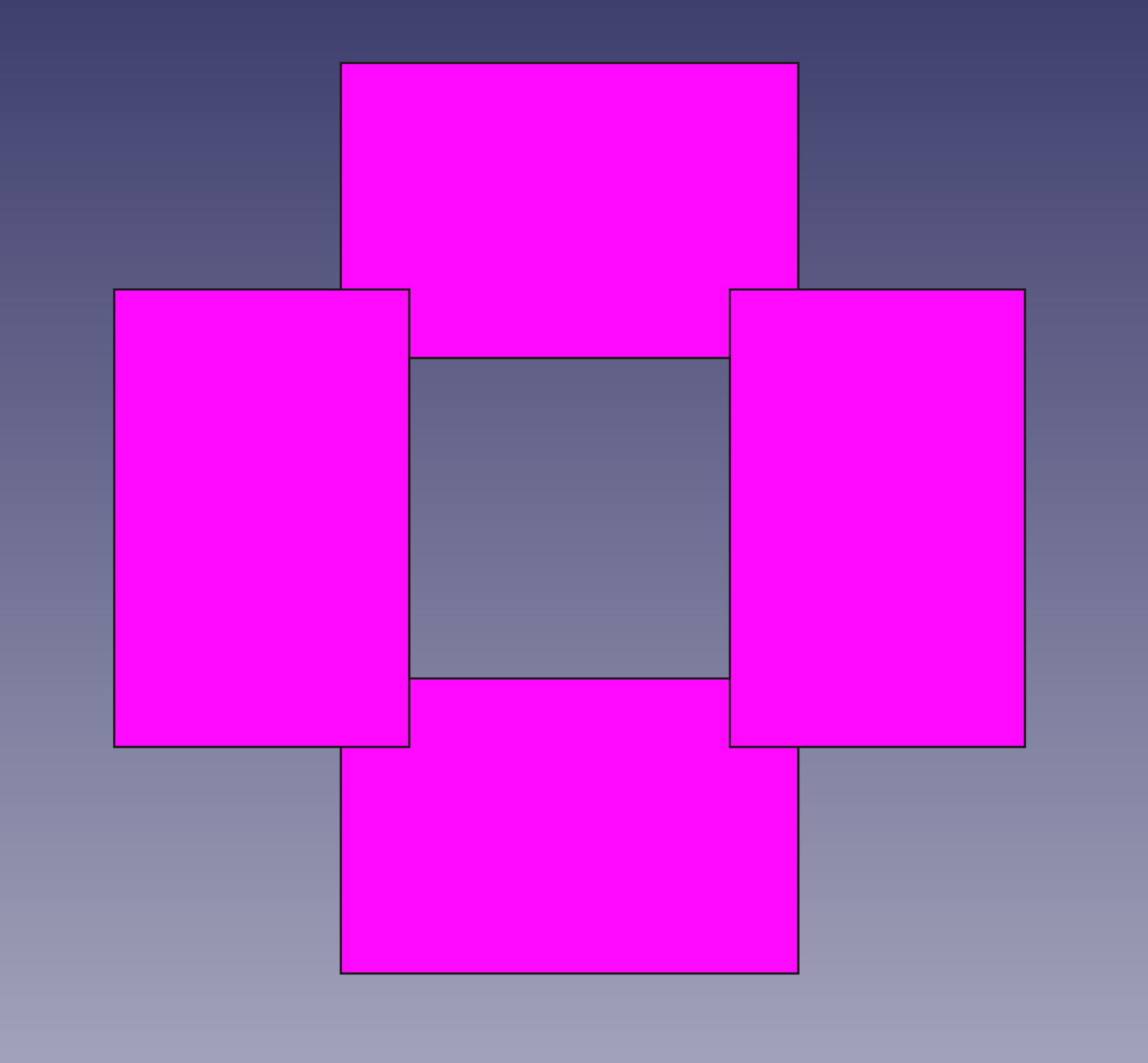 The front face of the scintillator is 31.3 cm from the center of the target.

Dimensions of scintillators are  65mm X 100mm X 5mm, size of hole are 70mm X 70mm for “operation”, 6.4mm X 6.4mm for “calibration”. 

Angle acceptance is about 6deg to 10deg for “operation” , and 1.6deg to 10deg for “calibration”.

Detect electrons of e-e scattering at 0.5deg to 0.8deg to separate them with e-p scattering electrons
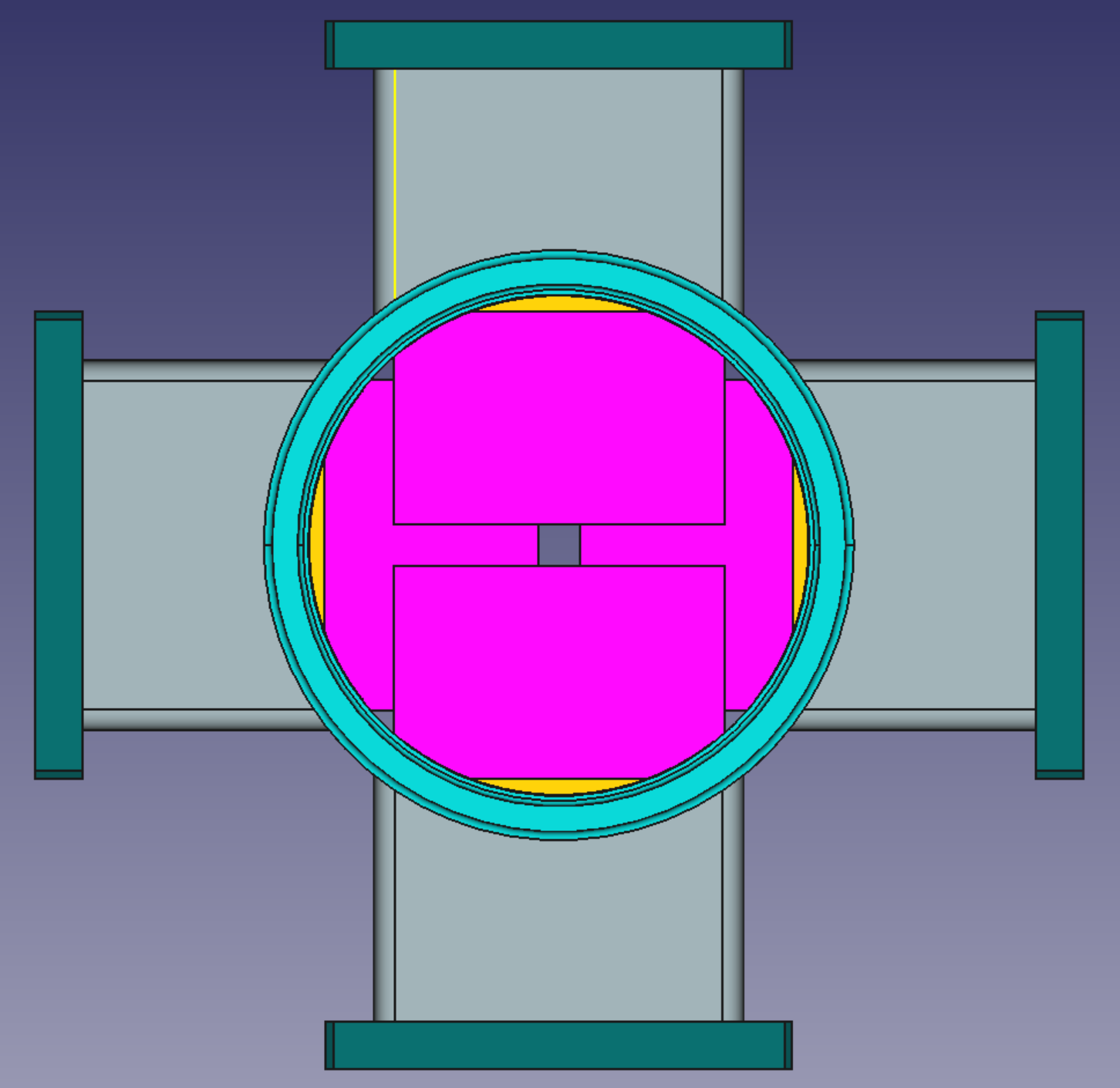 Calibration
2
The hit position of all particle hit on the scintillators

Recorded by the virtual detector cling to scintillator planes front surface
The Particle ID on the scintillator and its rates

About 86% electron, 14% photon
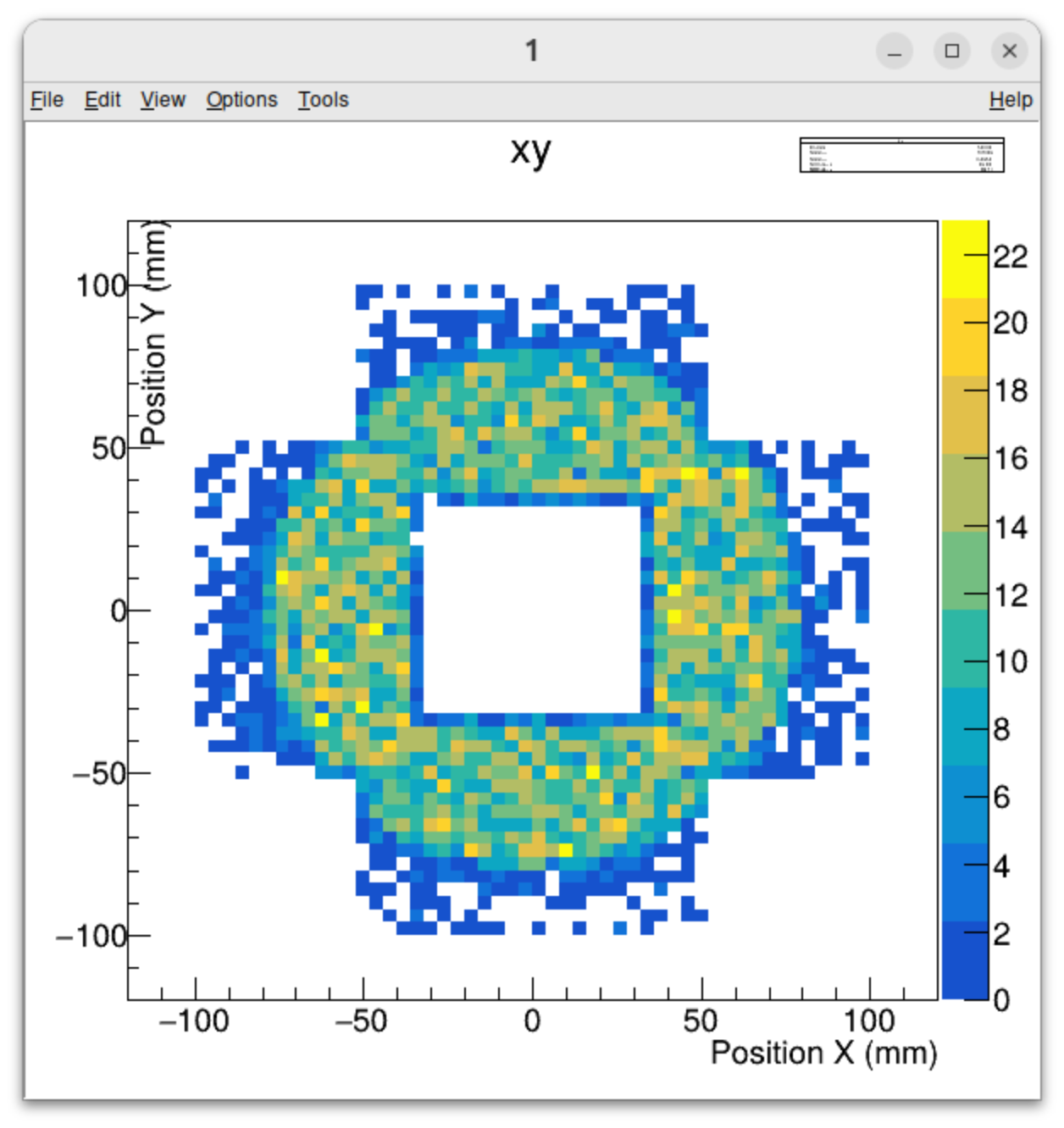 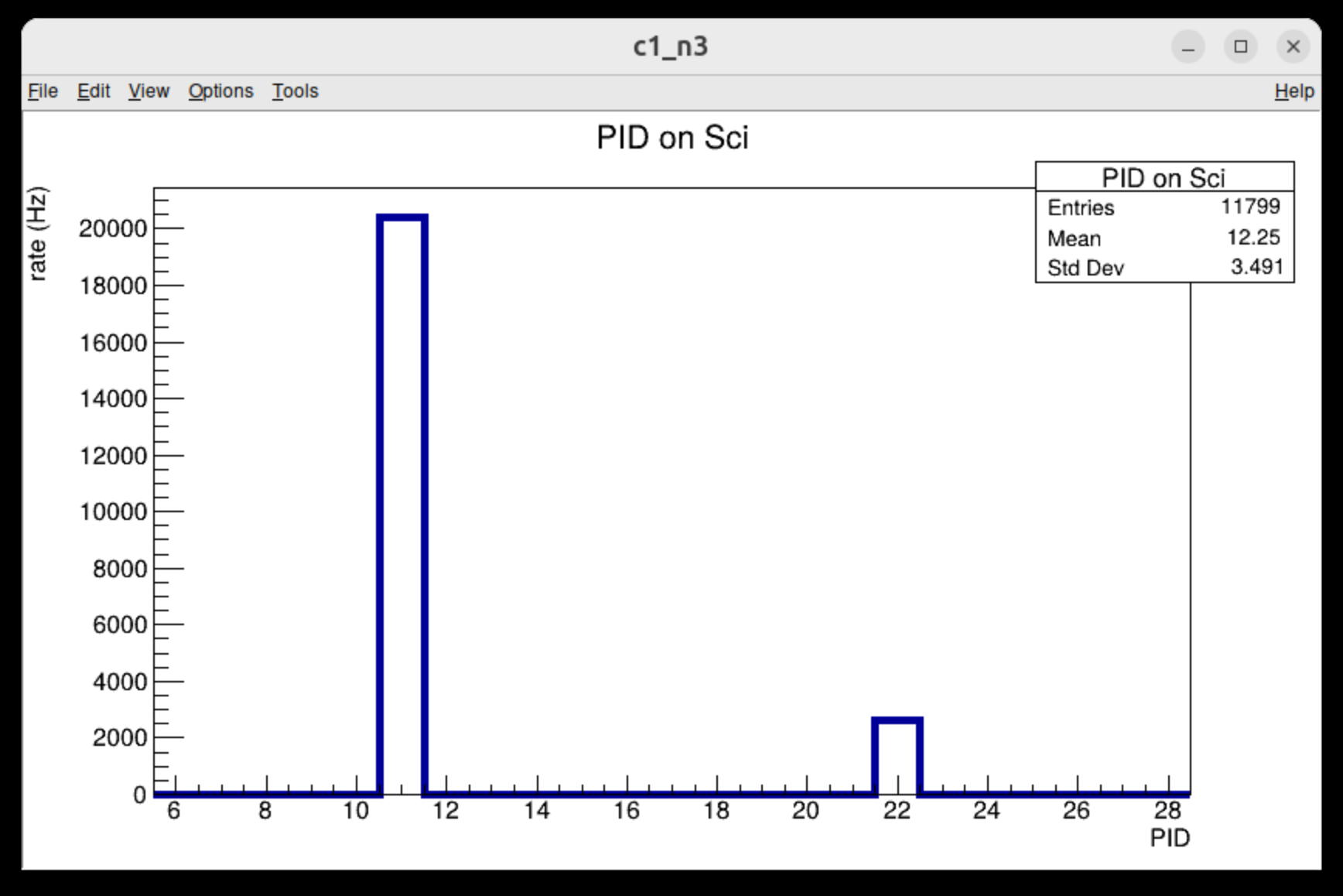 3
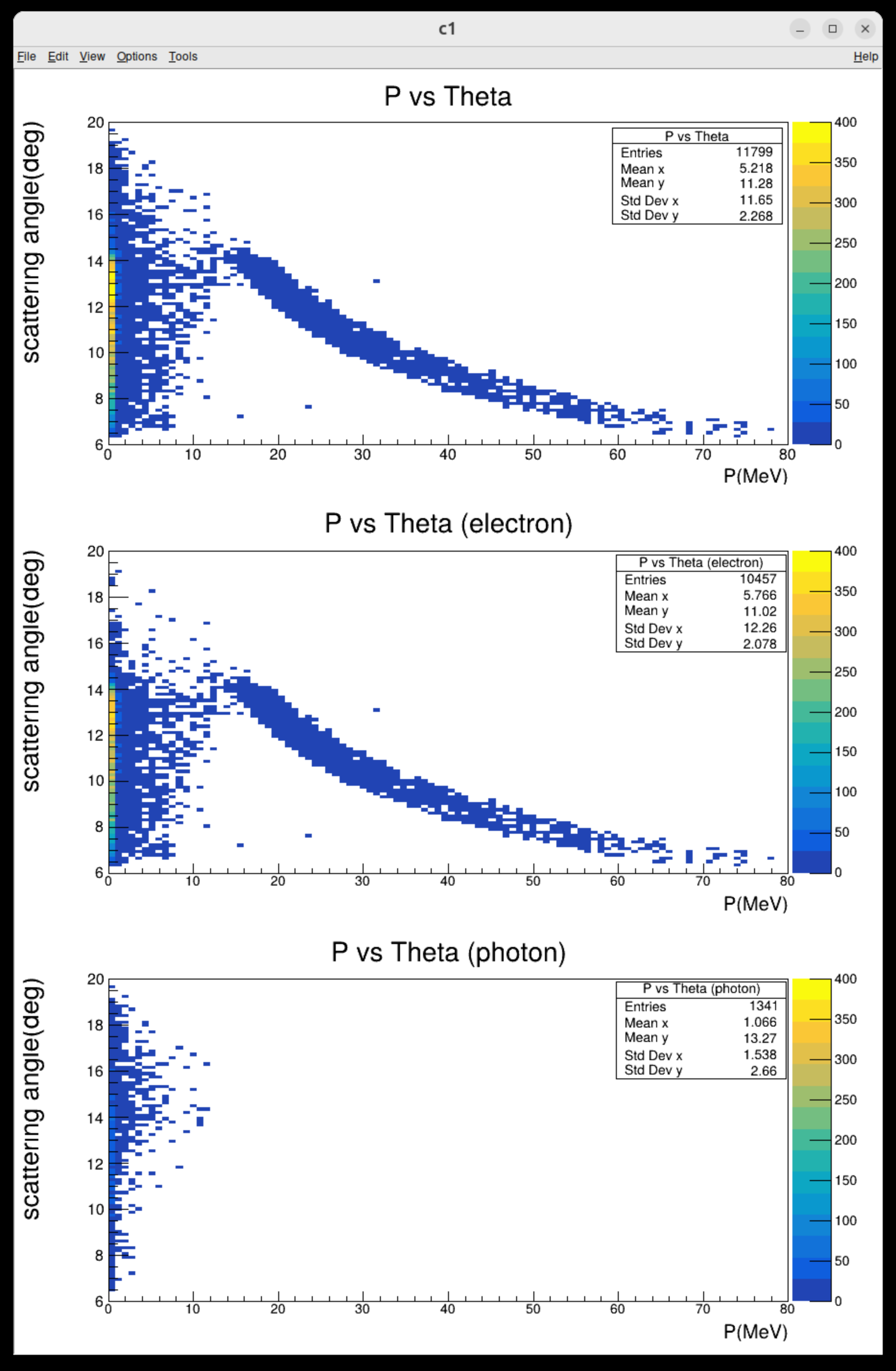 The 2-D hist of momentum vs scattering angle

Recorded by virtual detector tight to scintillator planes. 

The first figure is all particle, the second and the third is only electron and only photon respectively 

We can clearly see the e-e signal, but also a lot of low energy electrons background
4
The 1-D hist of the momentum distribution

In the first bin, 0~1MeV, a lot of background

A small e-e scattering peak at about 20 MeV/c .
Same plot removing the first two bins
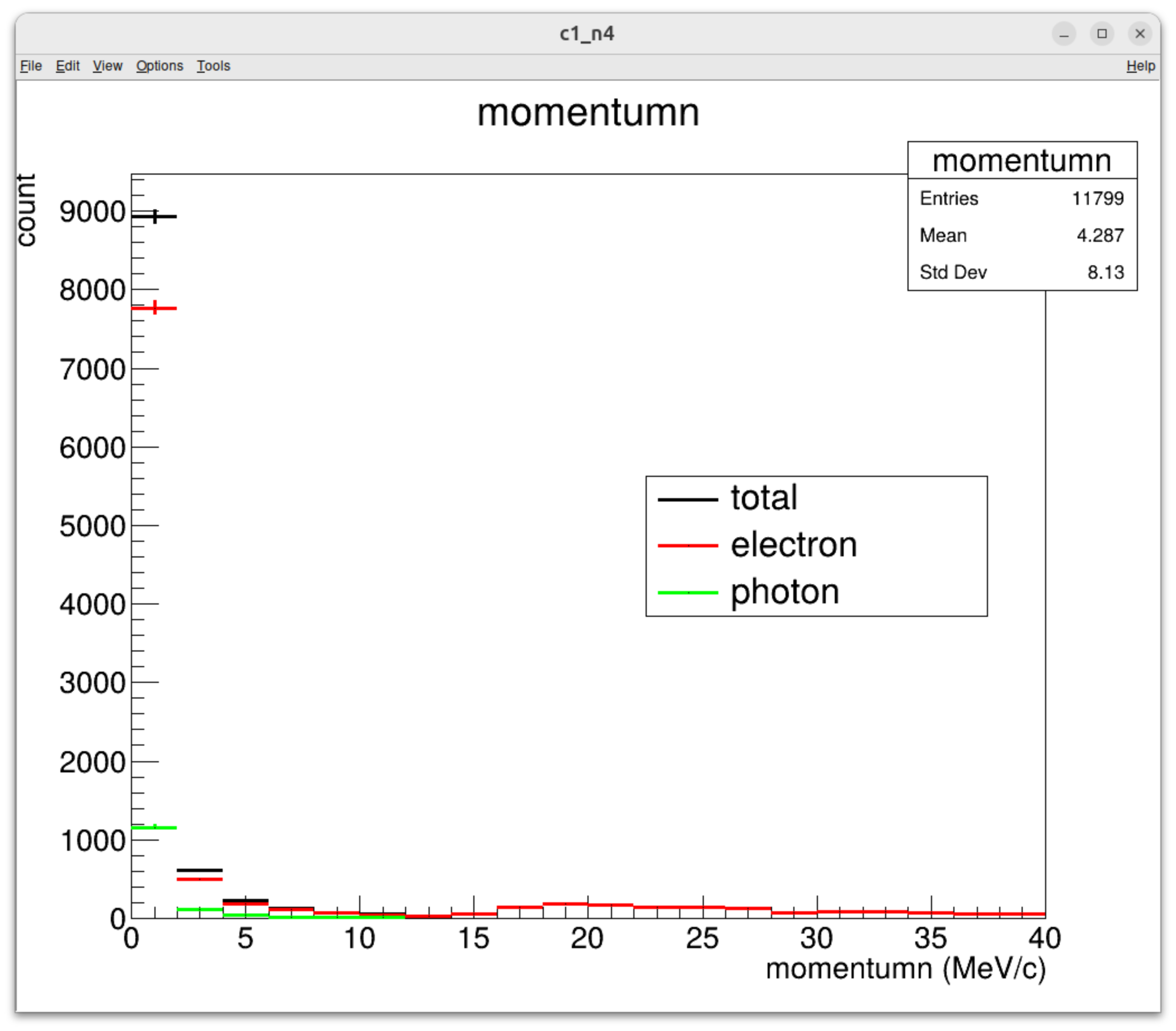 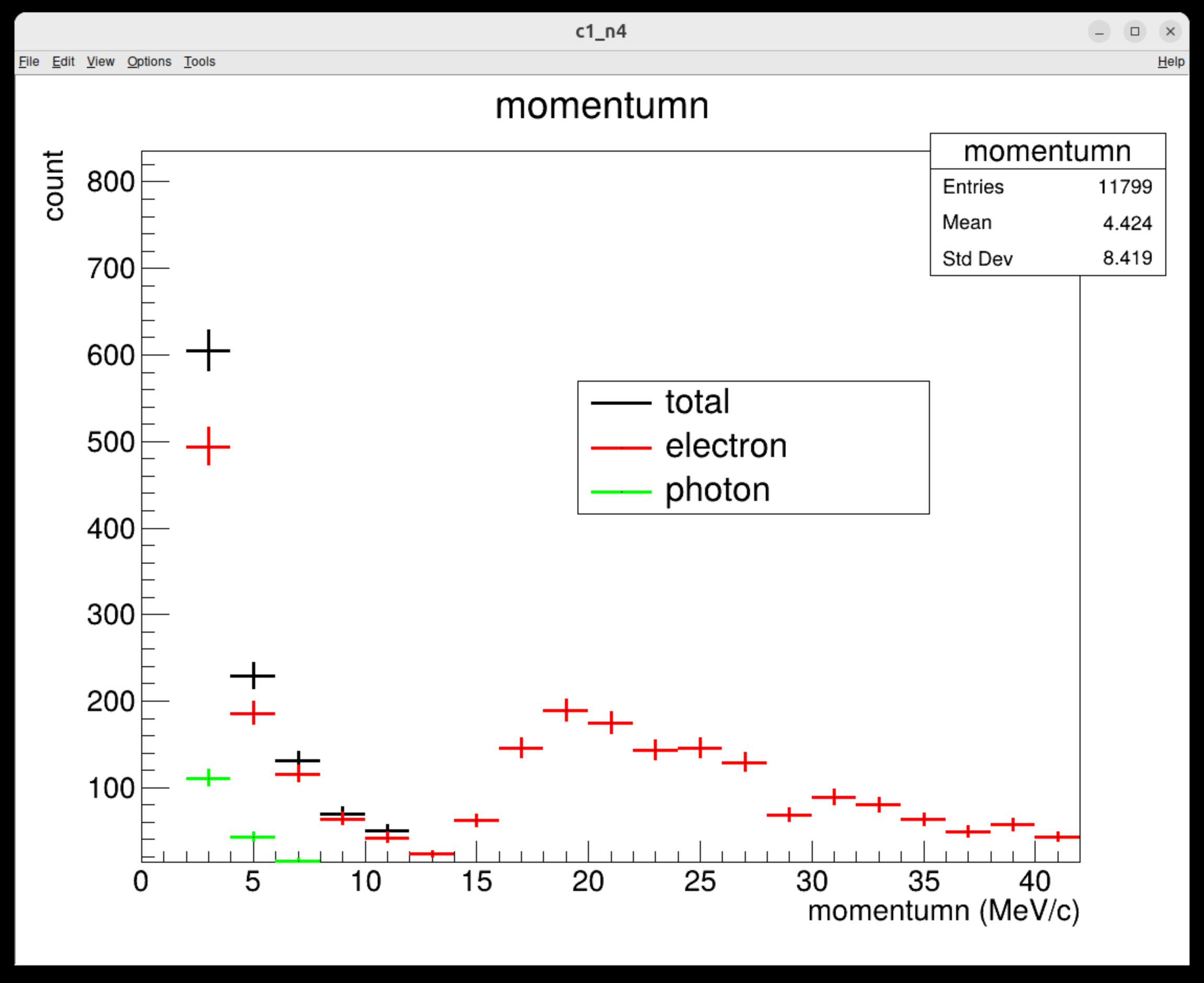 5
1-D hist of scattering angle distribution on the scintillators
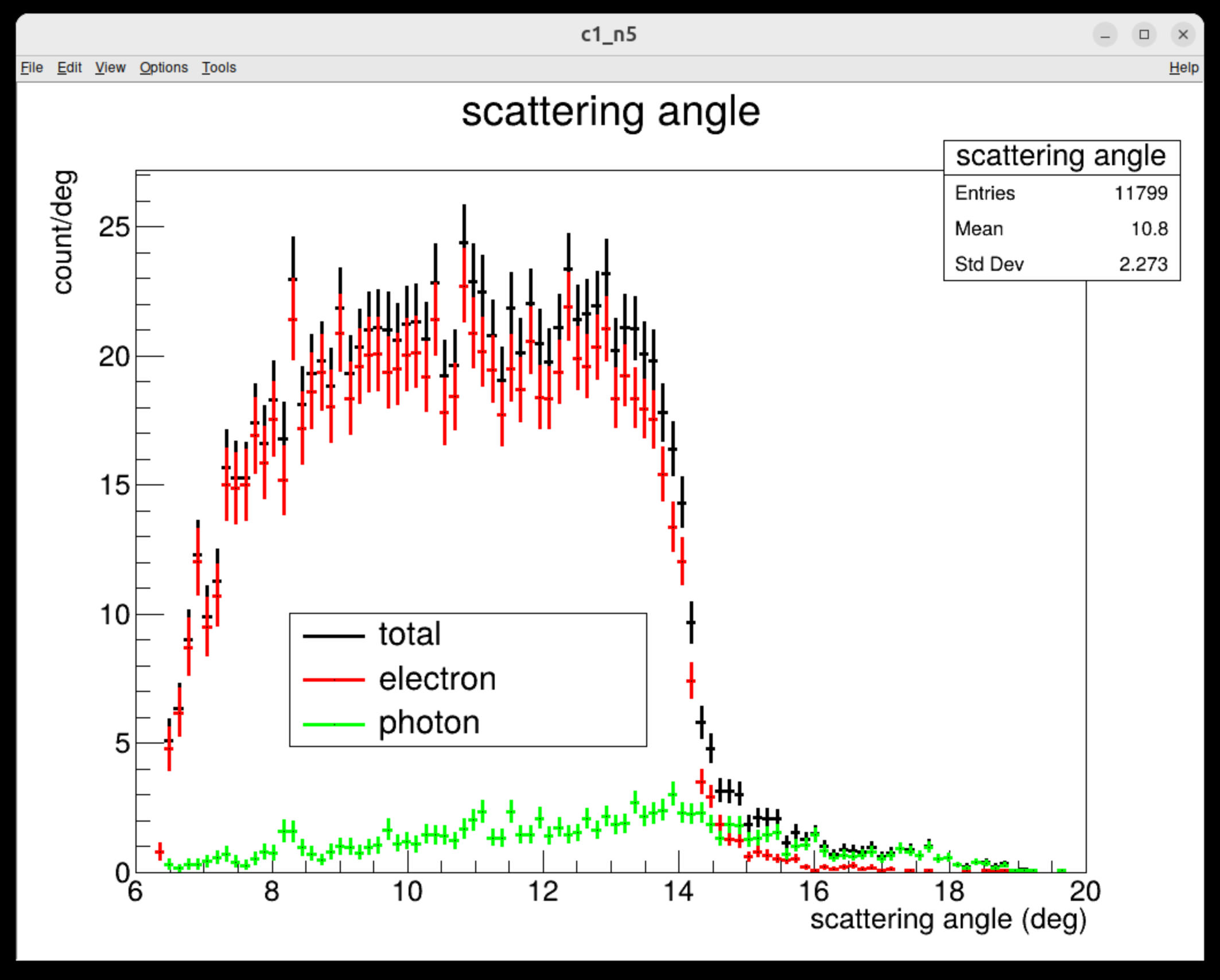 6
Using Moller generator do simulation, not beam-on-target

The 1-D hist of electron’s energy deposition in scintillator

The 2-D hist of electron’s energy deposition VS scattering angle(select the electrons that Track ID == 1, so it does not include the low energy background at Page 4)
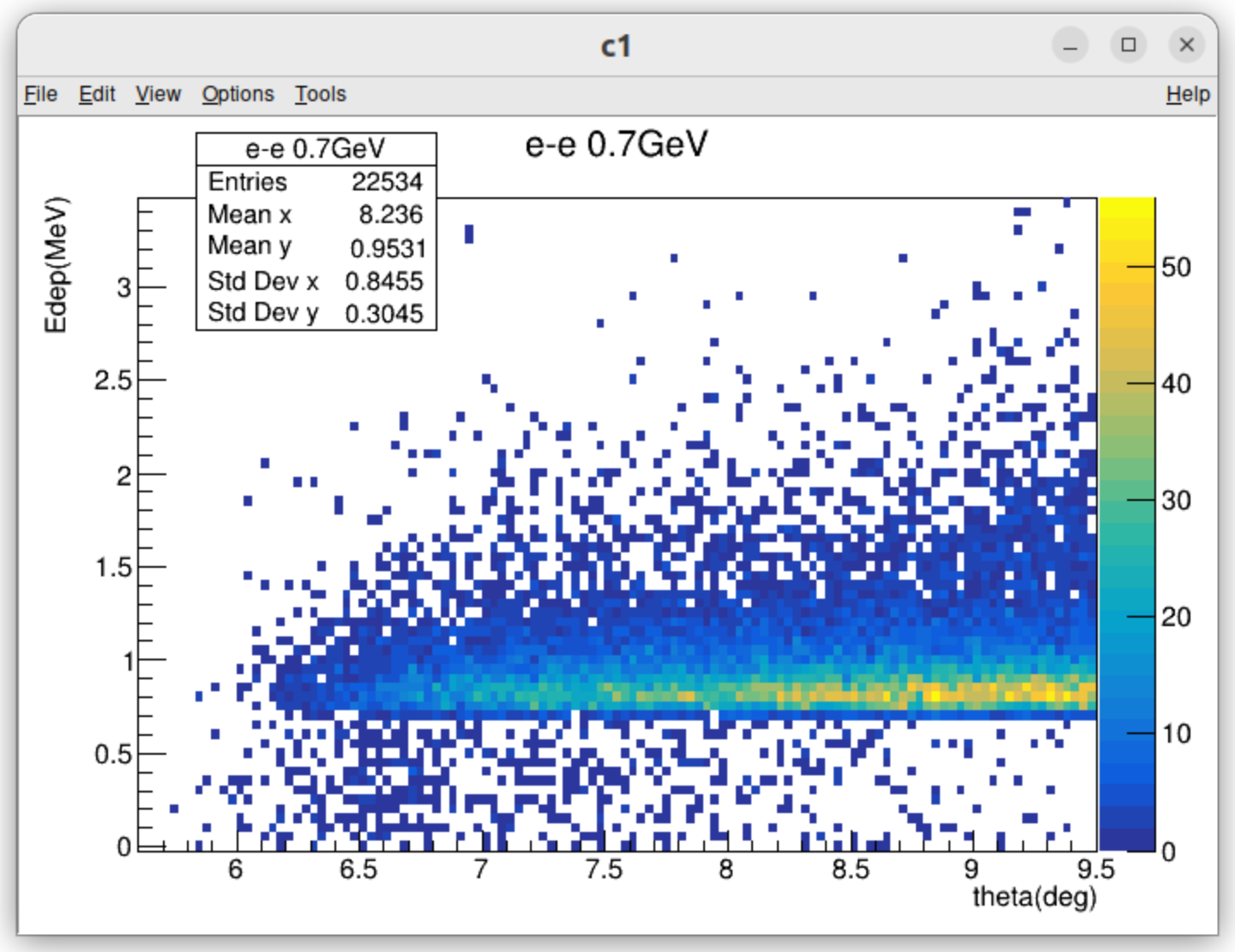 count
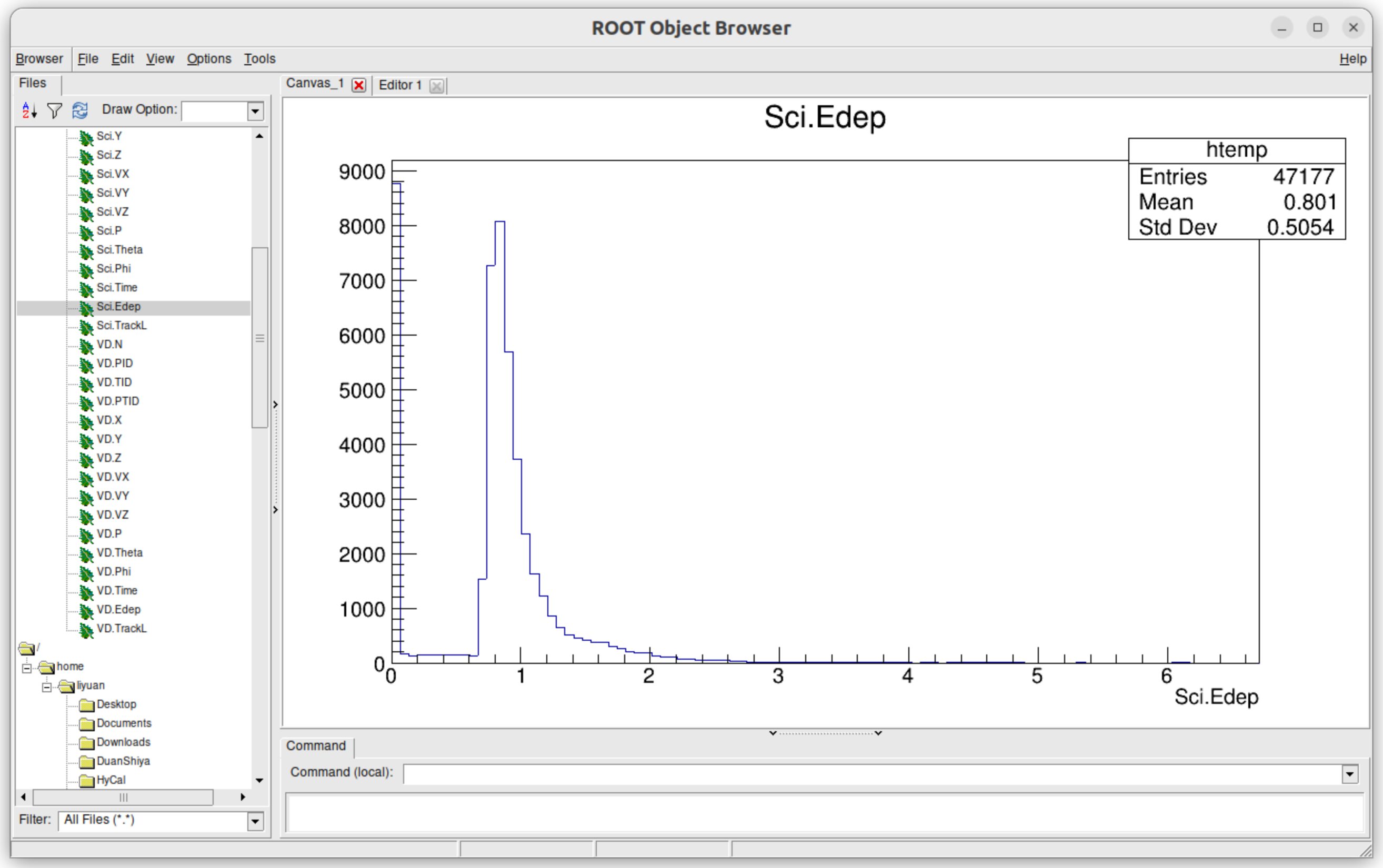 MeV
7
The total energy deposition of all particle in scintillator every event

3mm and 5mm thickness of scintillator

The peak of 3mm thickness is at the left of the 5mm thickness peak
The event rates of scintillator

Adding a energy cut on total Edep

Event rates of 3mm and 5mm VS the cut threshold

The first bin is no cut, all events that hit on scintillator
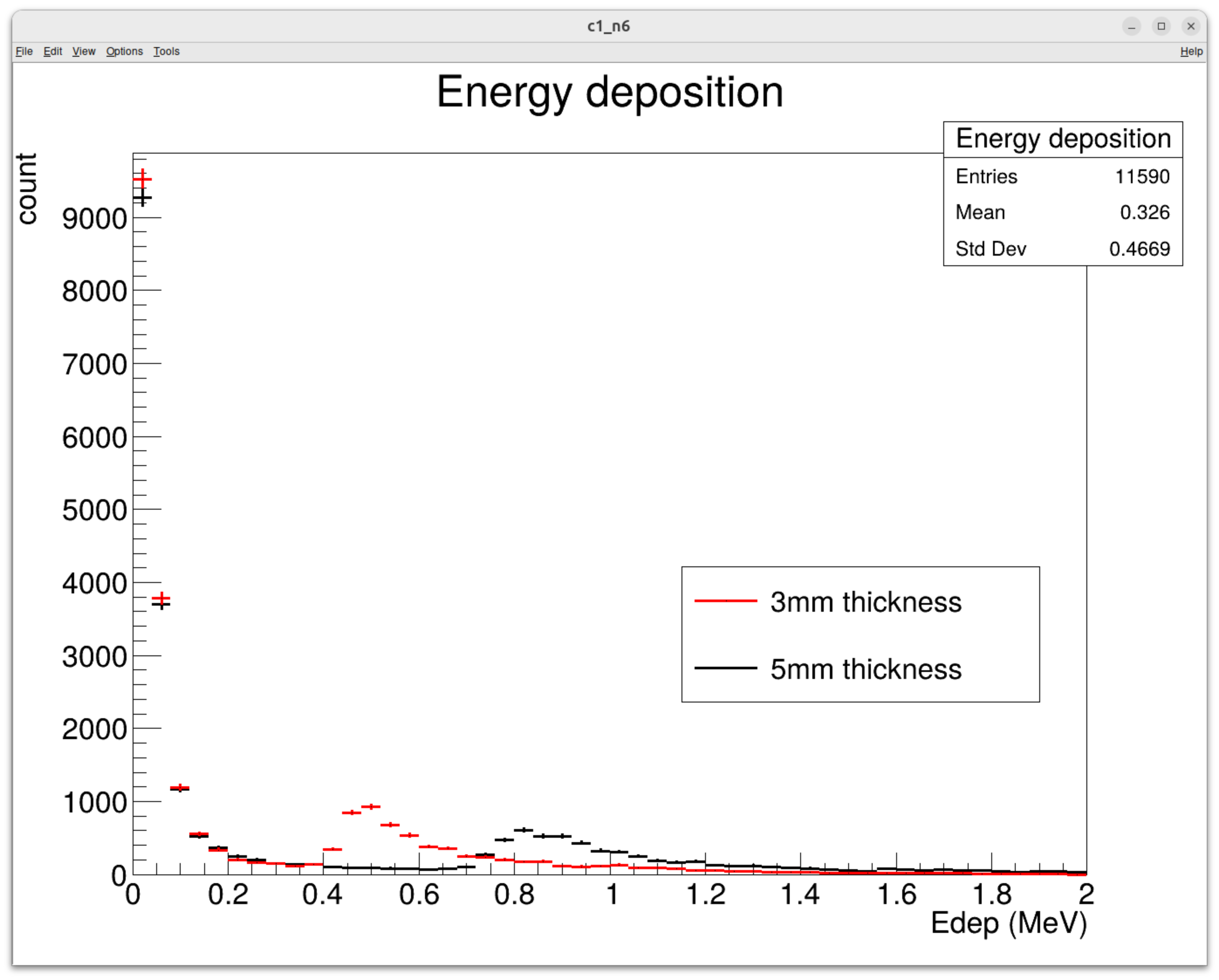 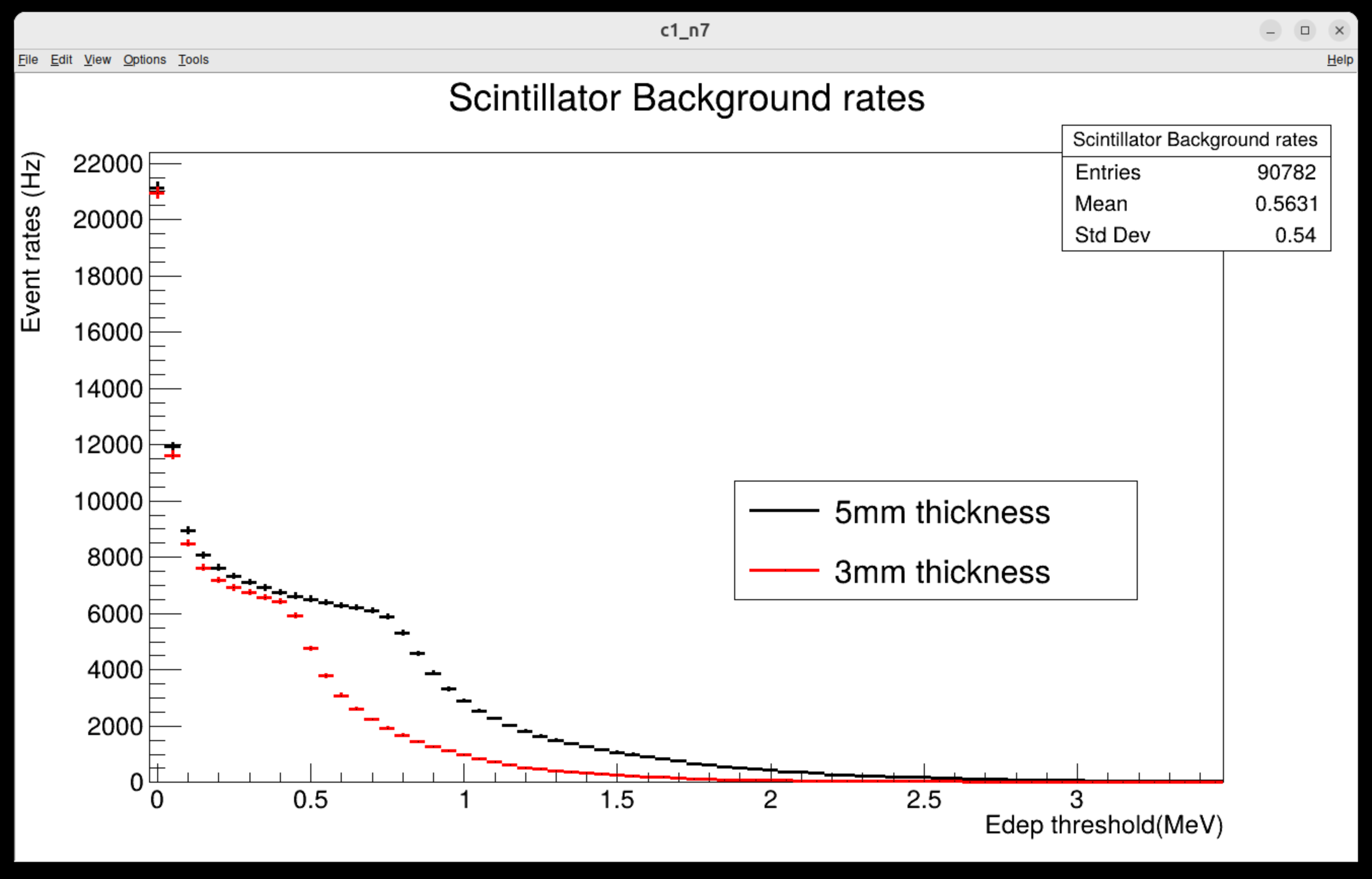 8
This simulation is using the version of calibration, beam energy 700MeV
See the events on the virtual detector tight to the 1st GEM

The particles on the virtual detector including photon, e-, e+.
Most of them are photon , then e-.
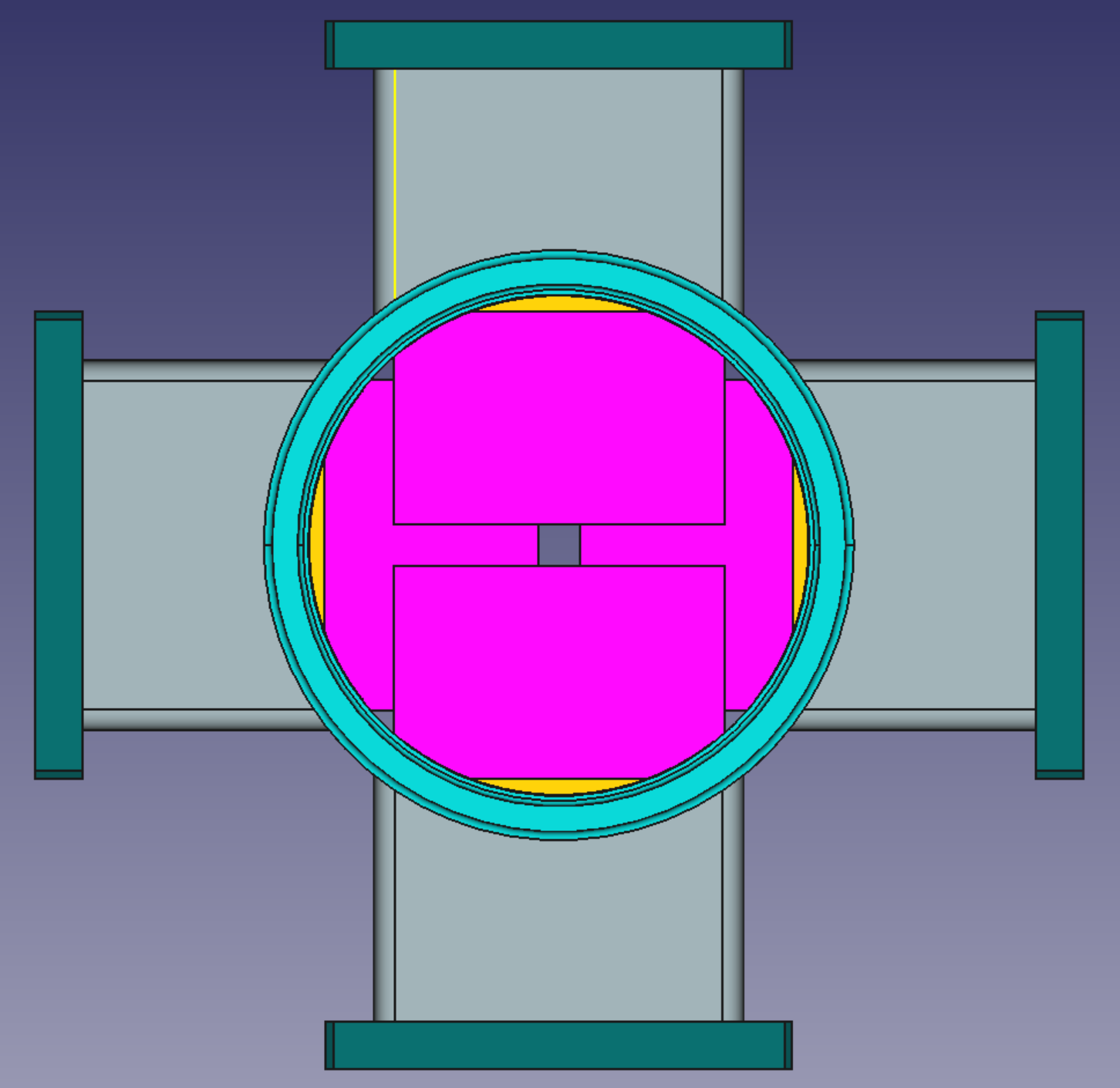 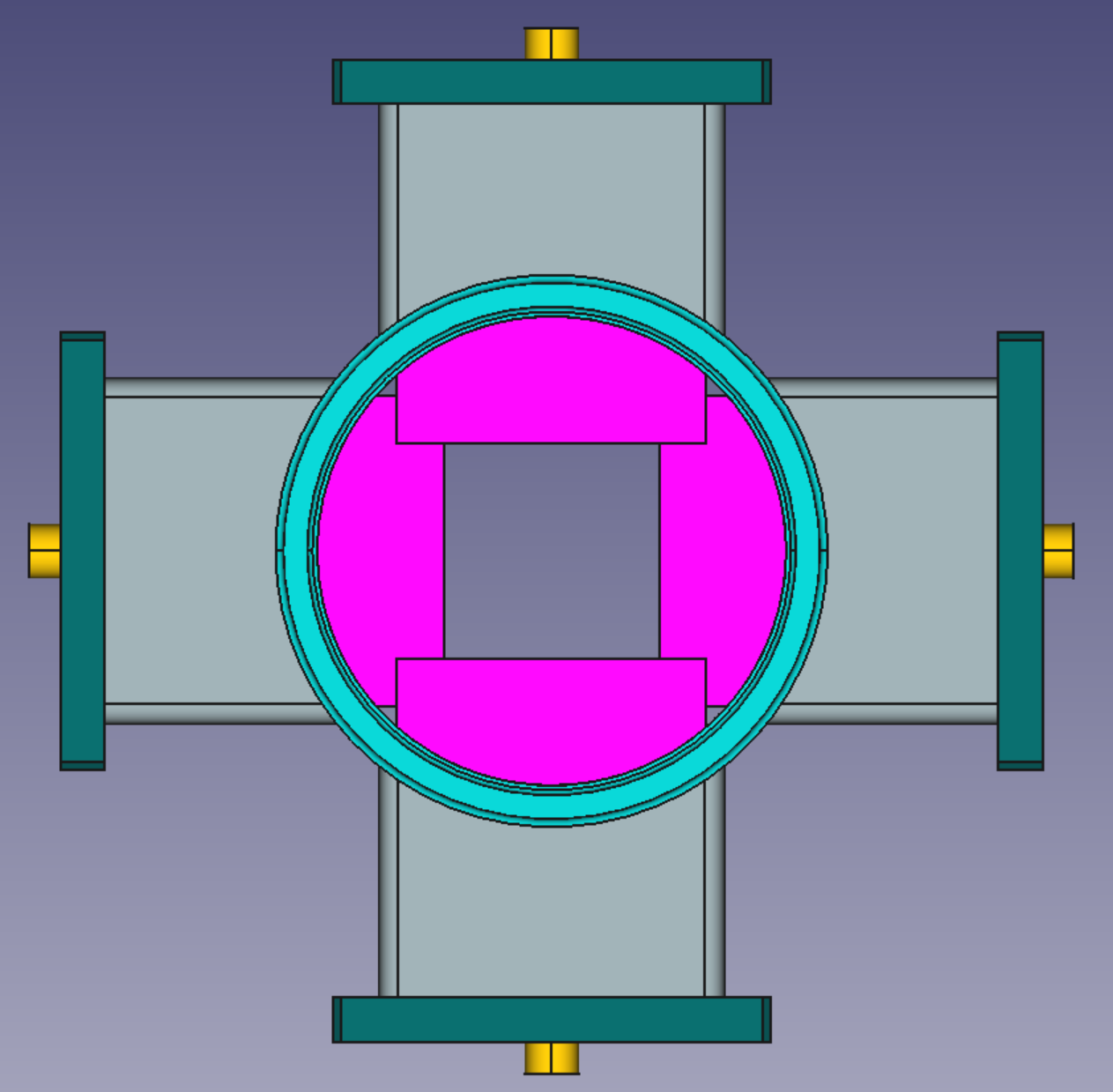 calibration
operation
PRad Ⅱ Experiment Overview
Main updates from PRad:
Two GEM chamber 
A new scintillator detector
New flash-ADC for DAQ
HyCal
GEM
Scintillator Detector
Gas Hydrogen target
Vacuum chamber
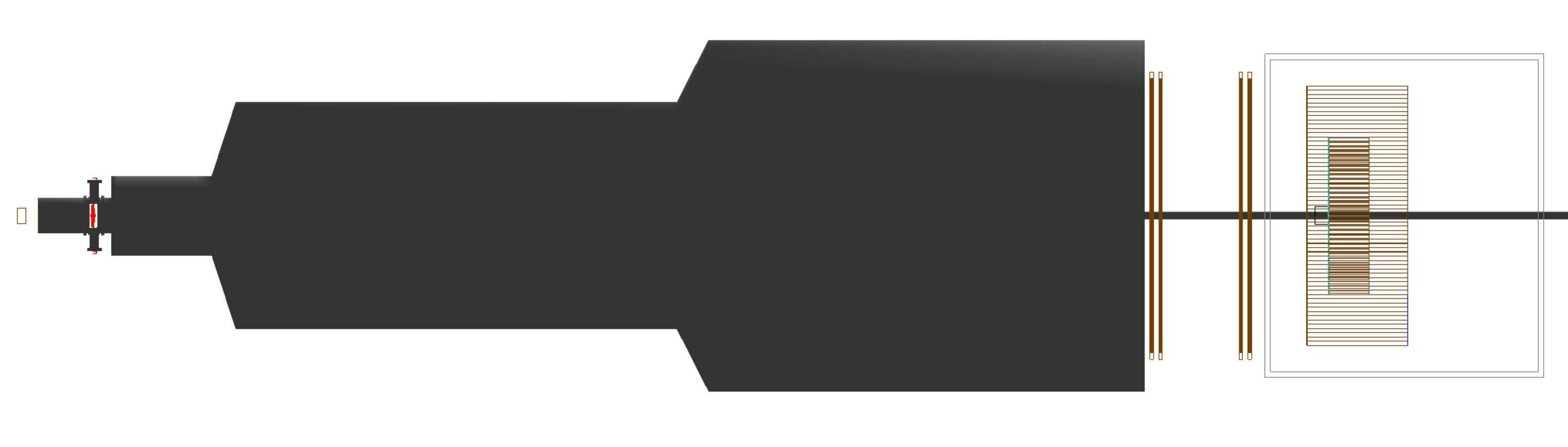 About 6 meters
10
The angle distribution of e- and e+,
We can see that they are almost same
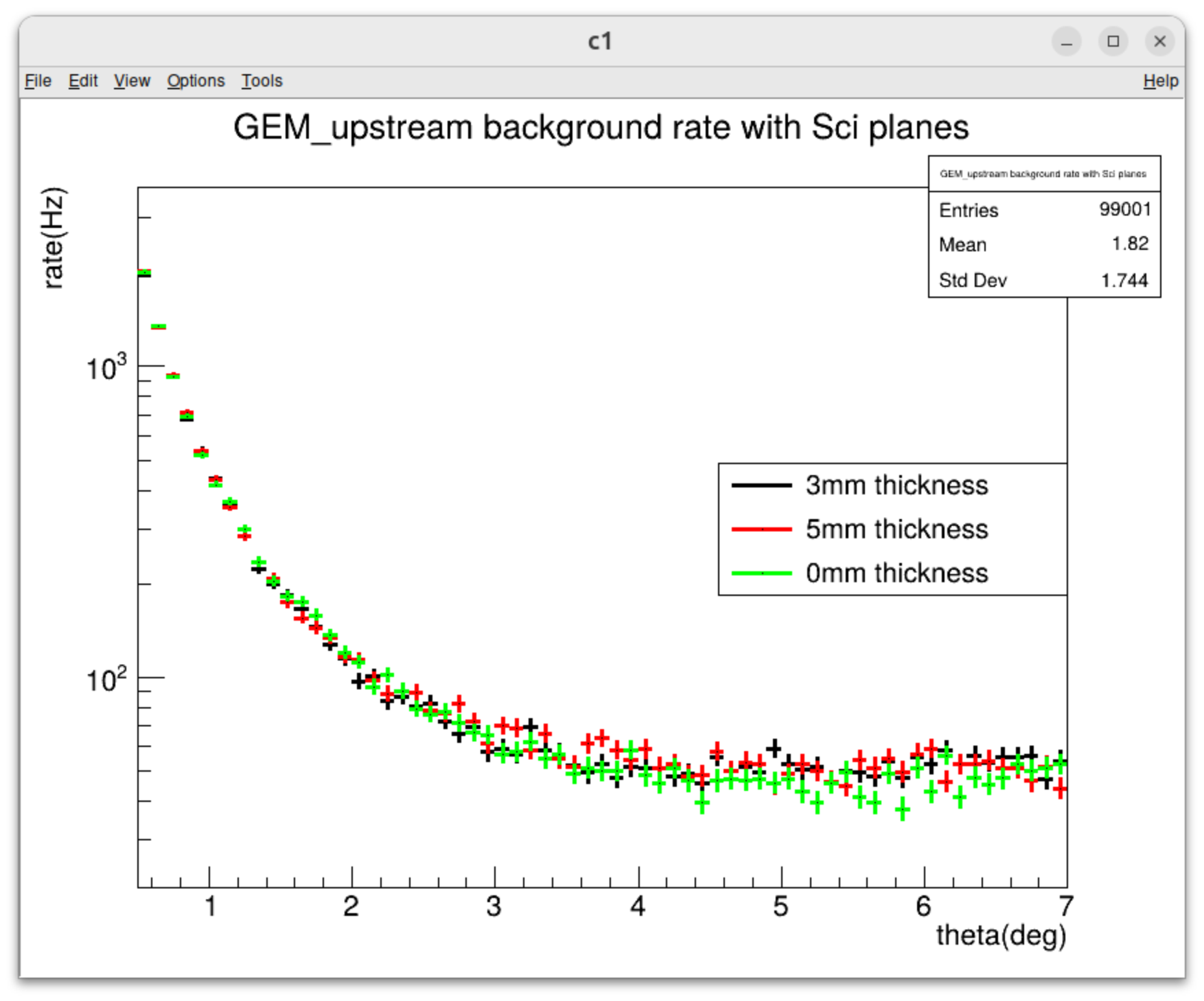 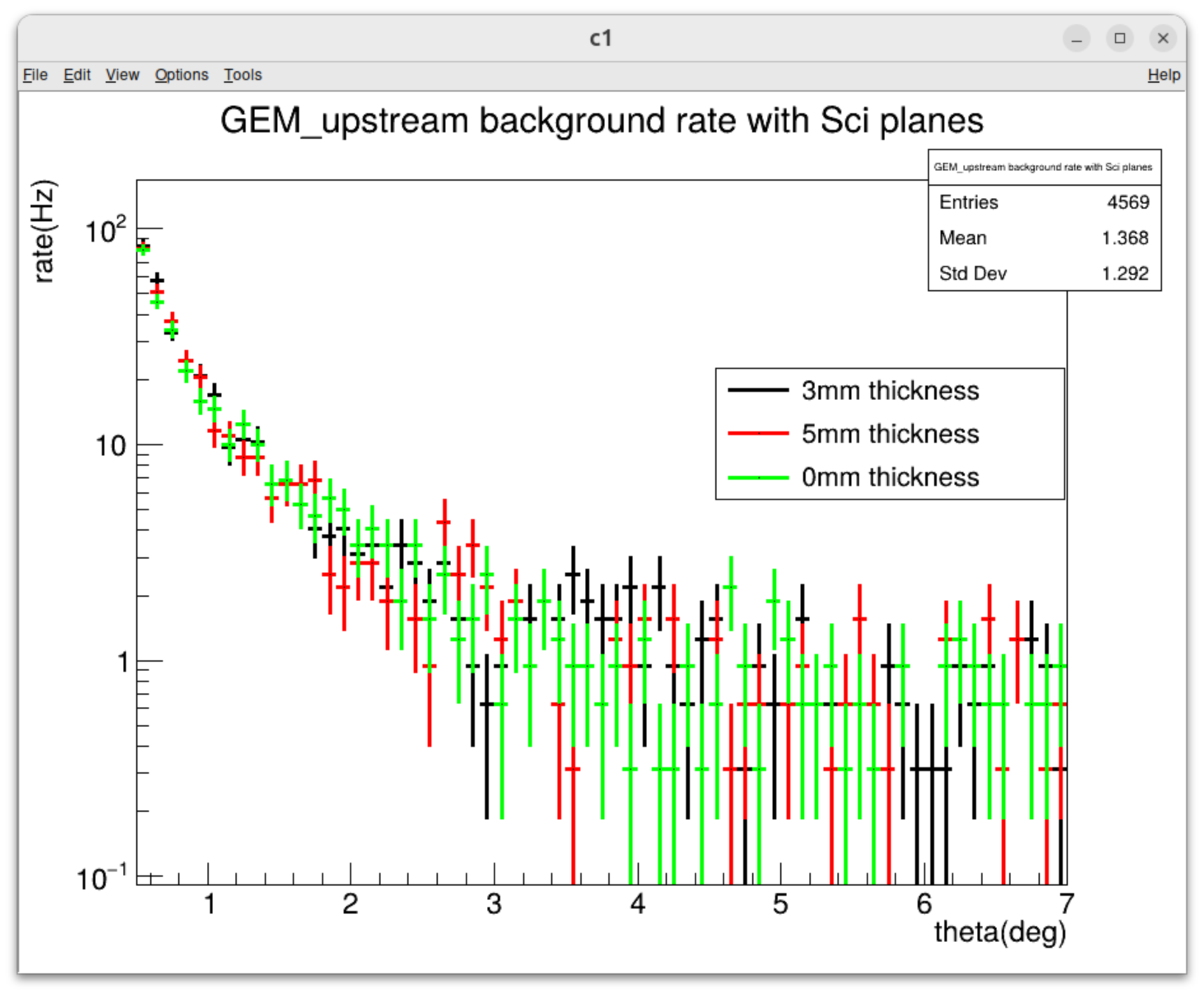 e+
e-
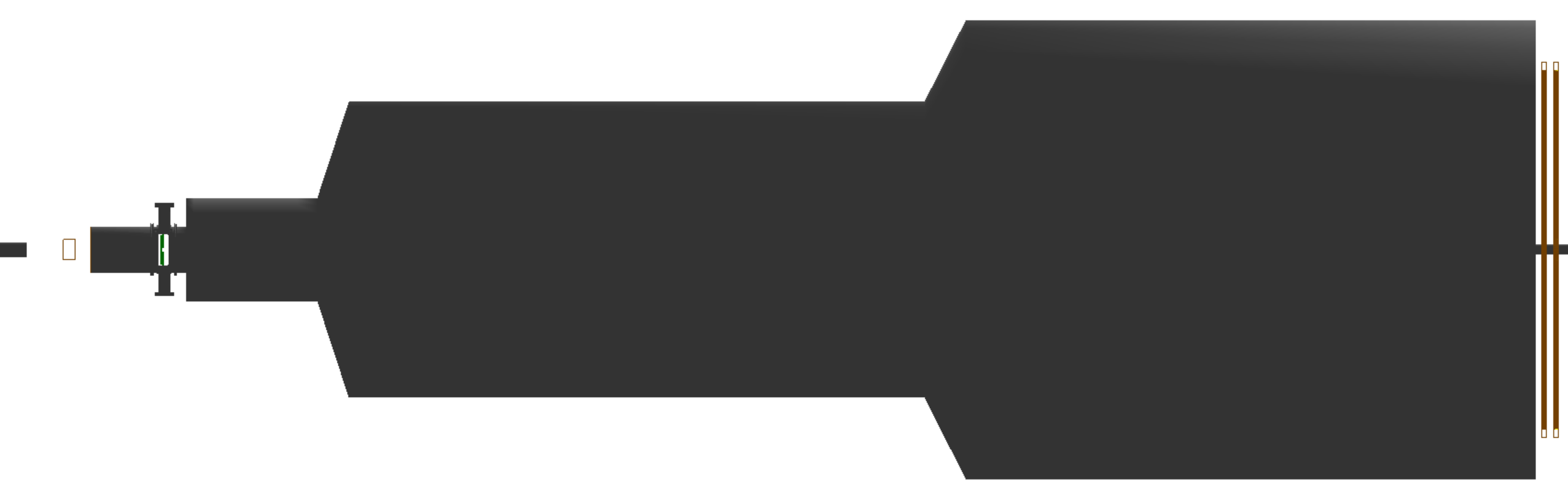 The vertex position of e+ and e-
They are mostly coming from the flange of the beam pipe connecting the vacuum chamber, but not the scintillators.
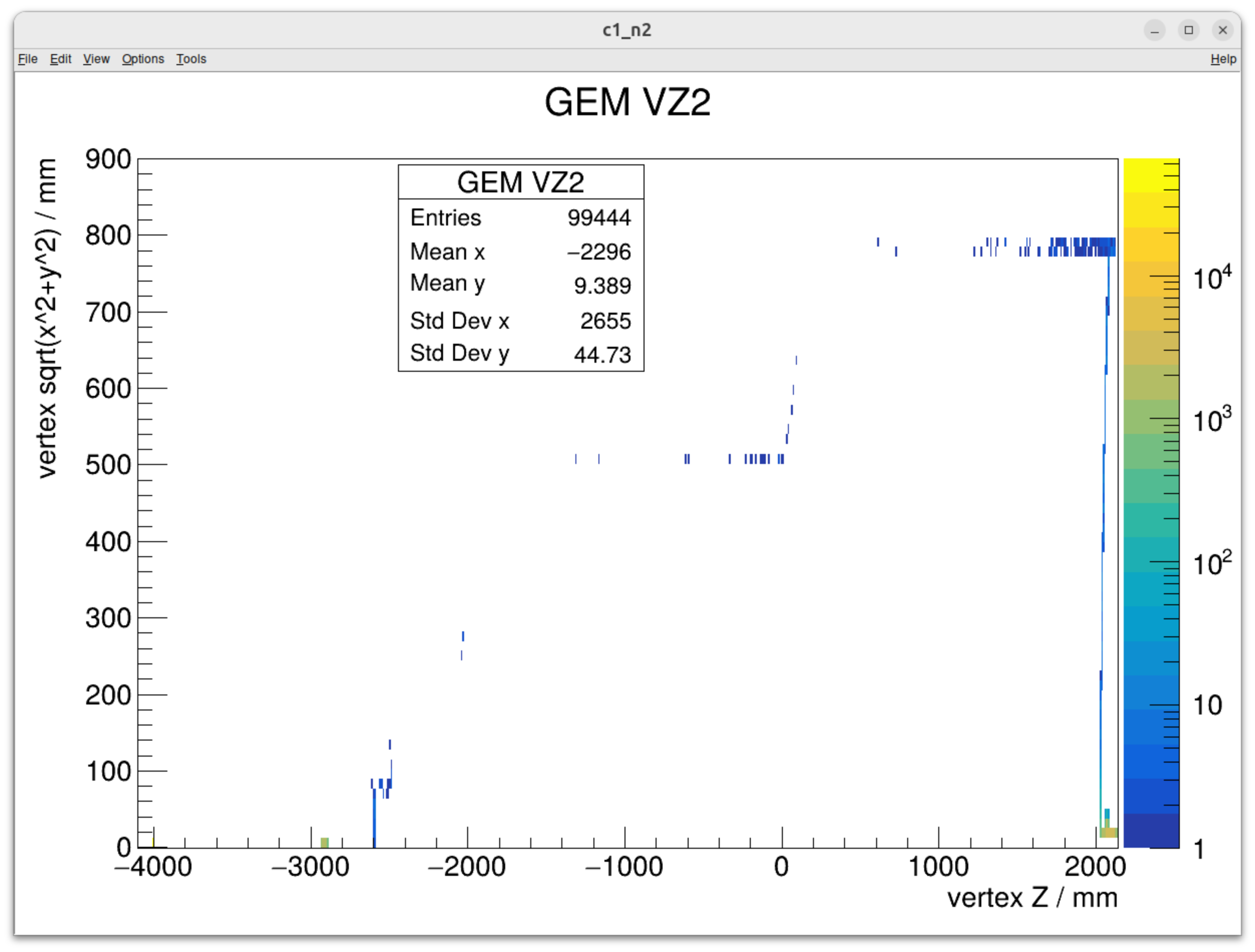 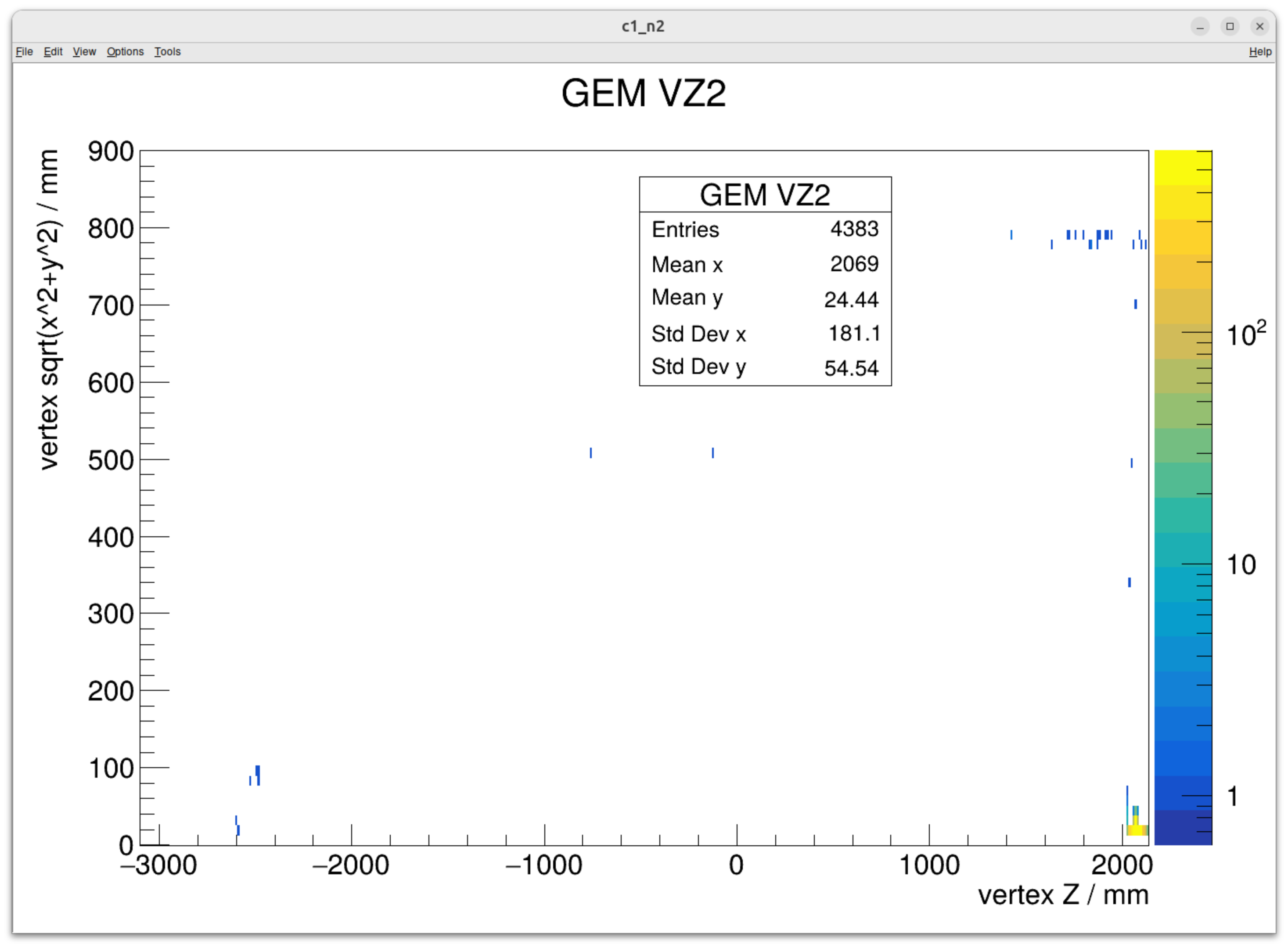 Vertex of e+
Vertex of e-
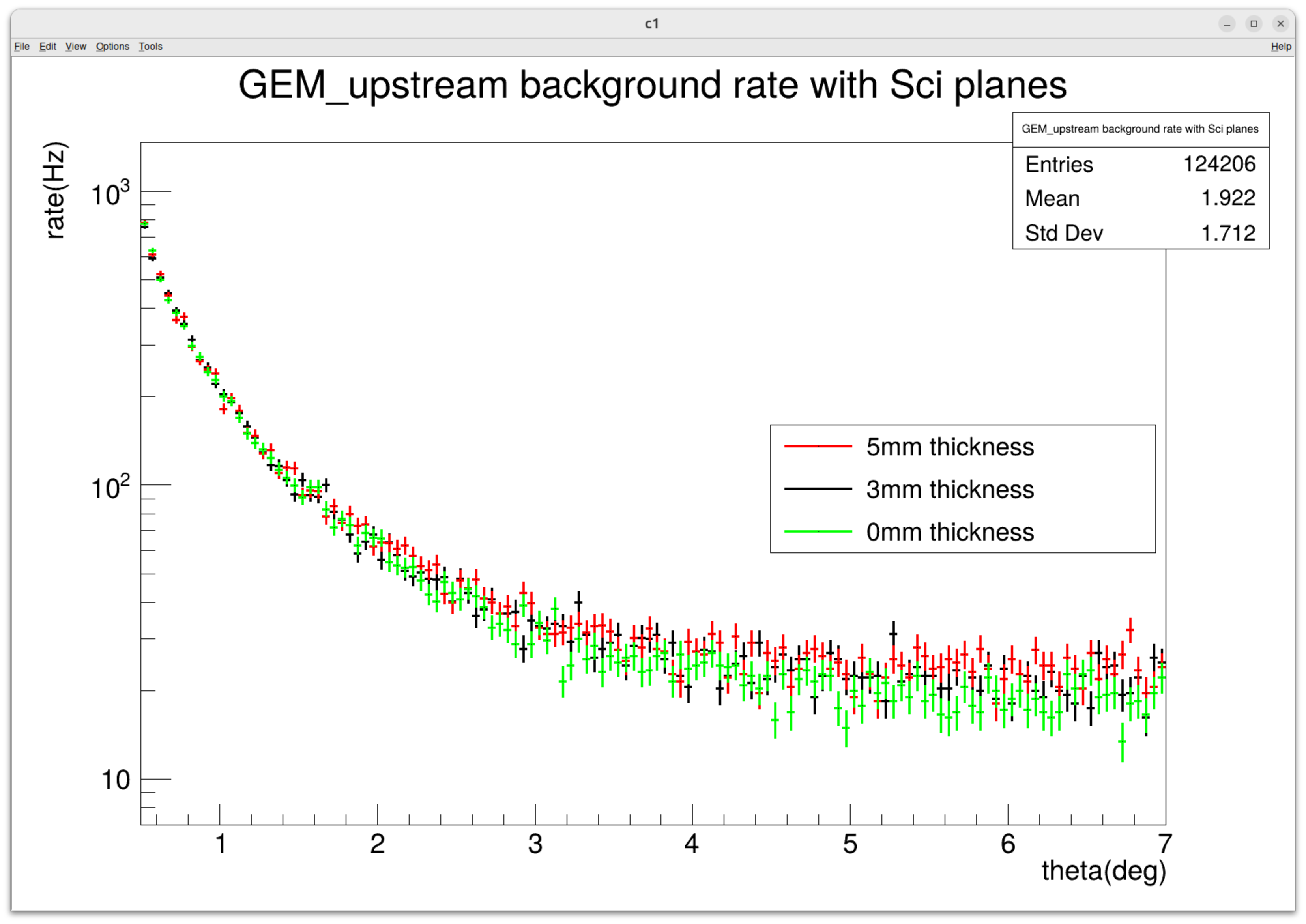 The angle distribution of photons,
5mm and 3mm are slightrly bigger at large angles
photon
The vertex position of photons
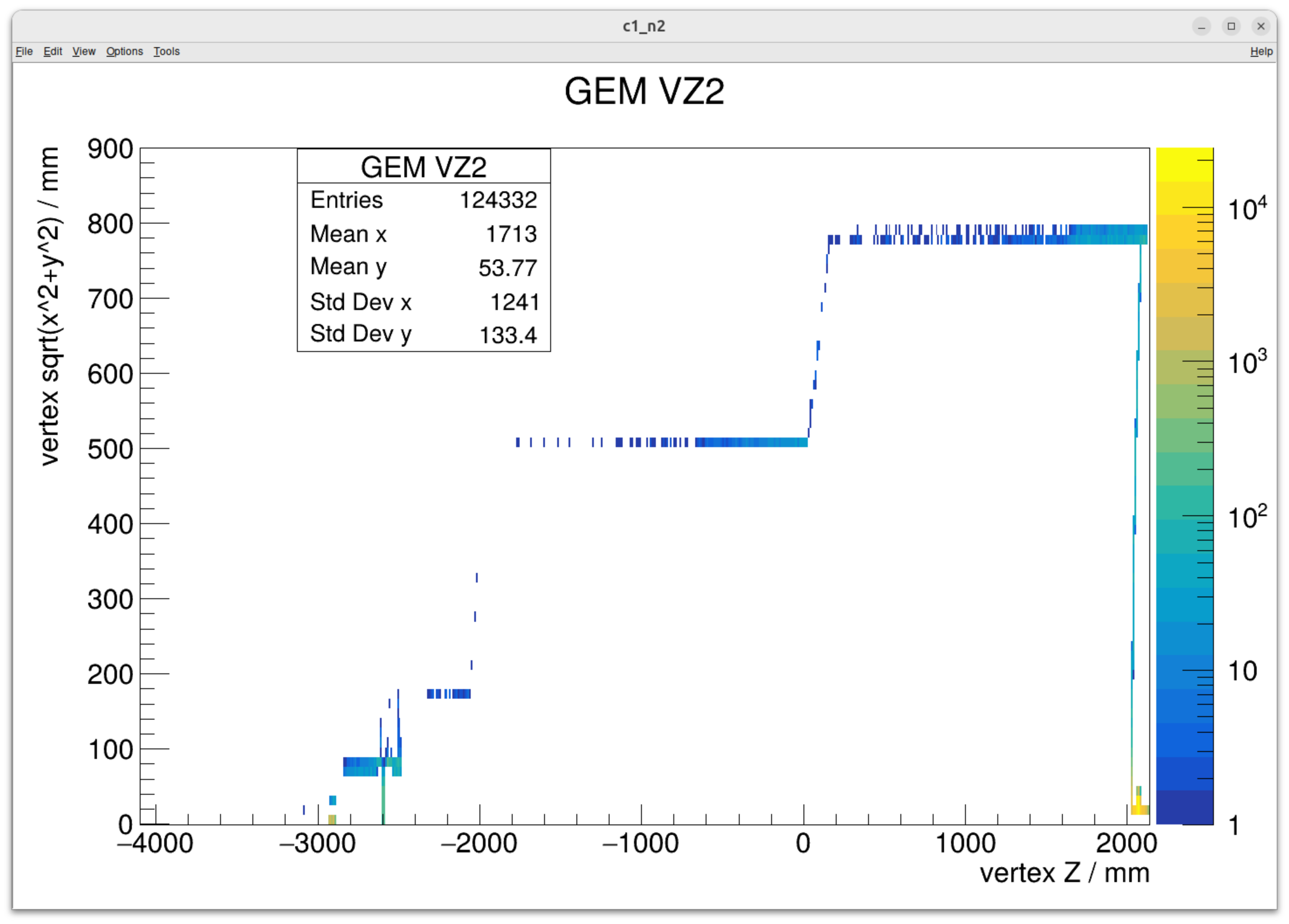 Select events from scintillator by vertex Z
The energy of photons from scintillator are small.
For calibration version.
The selected events(photons) that comes from scintillators.
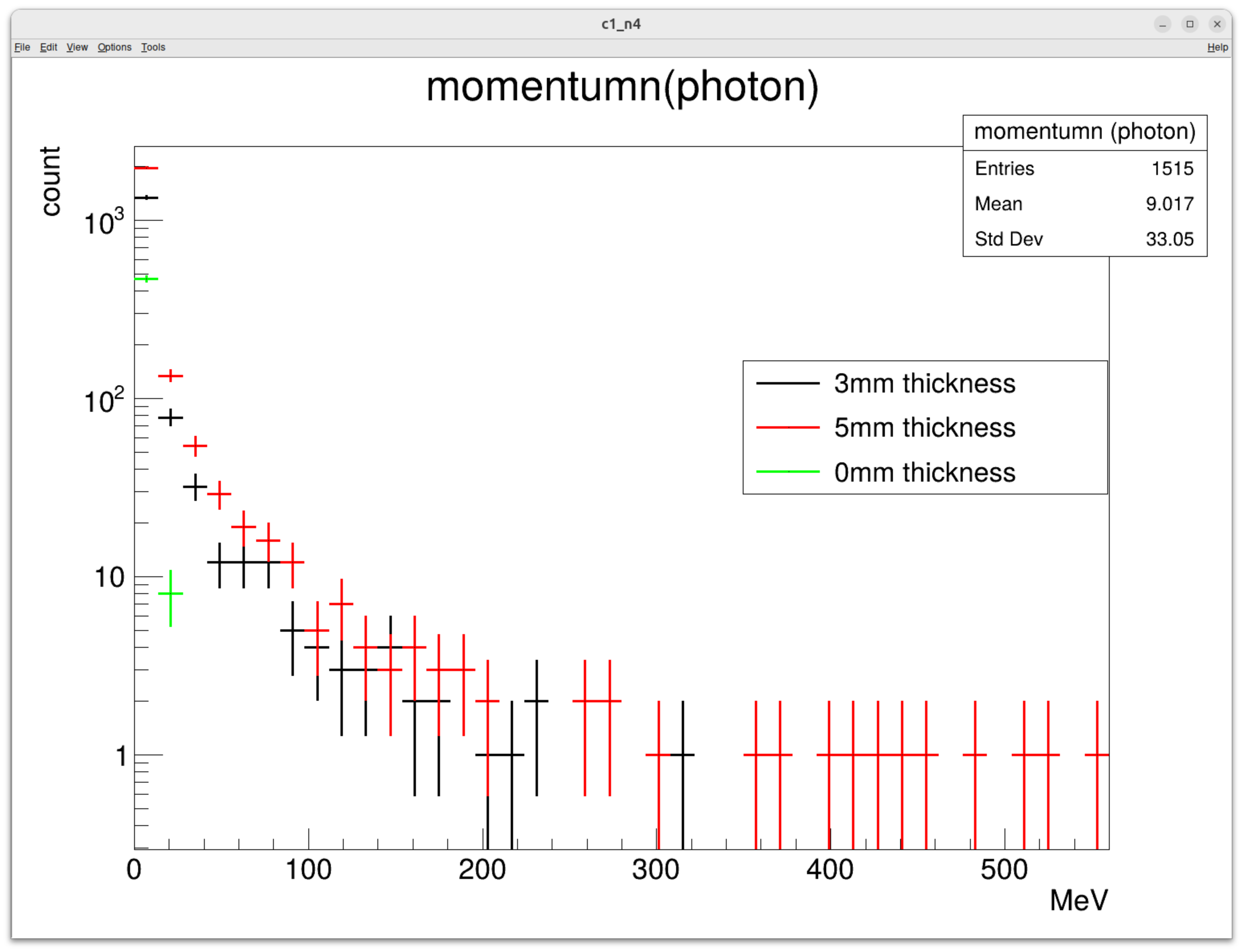 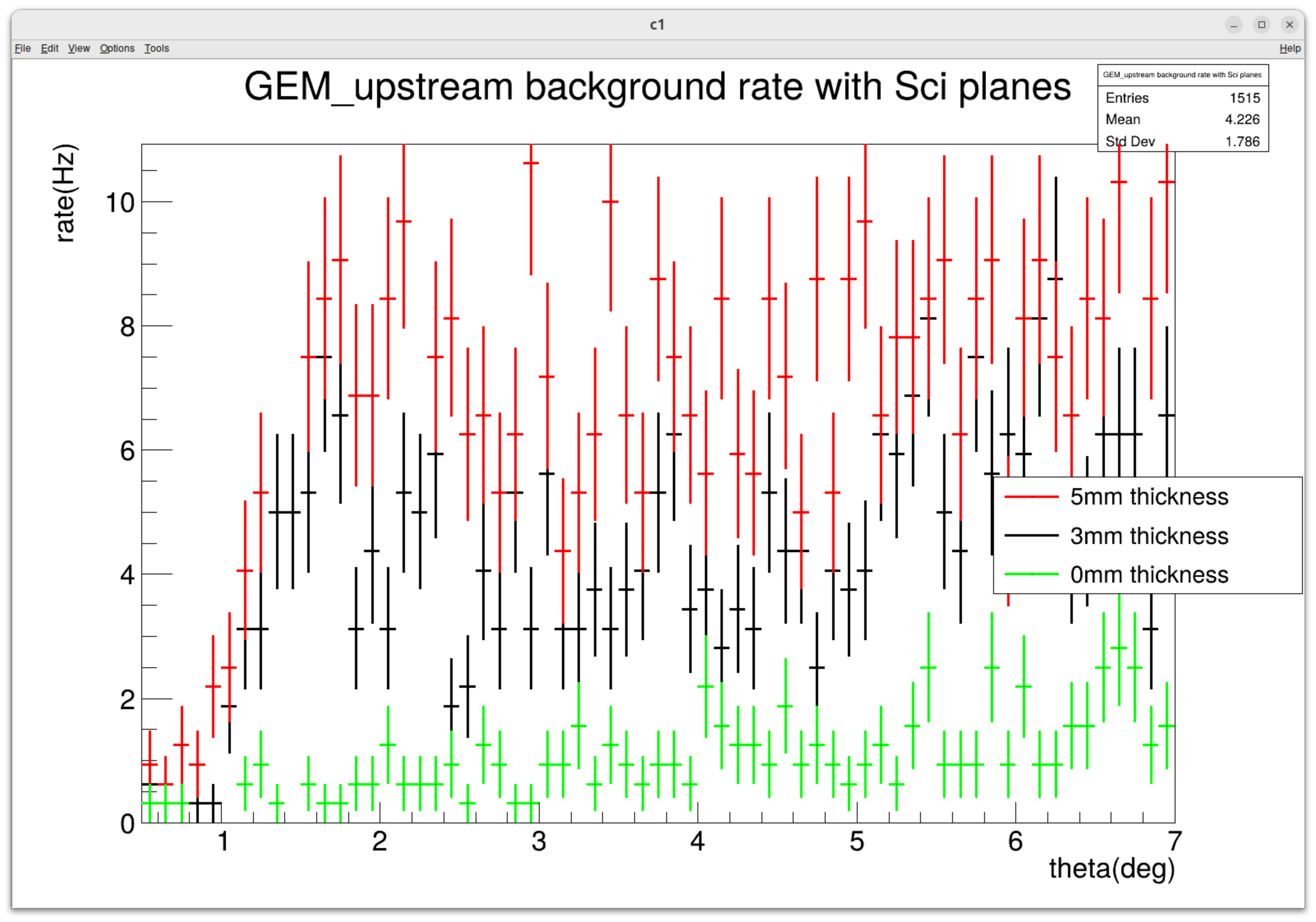 Angle distribution (left) and energy(right) of selected photons
Beam time 3 seconds